September 2011
Considerations for Cellular-Offloading Use Case
Date: 2011-09-xx
Authors:
Slide 1
Joseph Teo Chee Ming et al, I2R Singapore.
September 2011
Abstract
This presentation provides some consideration for the use case of Cellular offloading
Slide 2
Joseph Teo Chee Ming et al, I2R Singapore.
September 2011
Use Case 3b: 802.11ah Outdoor Wi-Fi for cellular traffic offloading Use Case [1]
Traffic offloading by 802.11 WLAN is considered as good solution of mobile traffic explosion
However, current 802.11(a, g, n, ac) WLAN have short coverage and assume indoor environment
TGah has large coverage (~1km), so it can be used for mobile traffic offloading in outdoor environment
Slide 3
Joseph Teo Chee Ming et al, I2R Singapore.
September 2011
802.11 Uplink/Downlink Performance
Reference: Novarum Inc. Report, 2010 “Guidelines for Successful Large Scale Outdoor Wi-Fi Networks”





“smartphones have much more limited coverage and performance due to their lower transmitter power and minimal antennas”
Tested 175 wireless networks in 36 North American Cities 
Clients:
11g laptop client 30mW o/p power, high power 11g laptop – 200mW o/p power, 2x2 MIMO 11n client – 30mW o/p power, iPhone WIFI – 11g
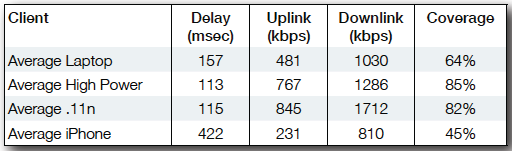 Difference could be due to uplink signalling
Mismatch in UL/DL throughput
Slide 4
Joseph Teo Chee Ming et al, I2R Singapore.
September 2011
Observation
Based on previous slide,  TGah should consider carefully design of uplink transmission for more power challenged device like mobile phones
Uplink MAC layer DATA transmission (during uplink traffic)
Uplink signalling, e.g. CTS/ACK  (during downlink traffic)
Unlike cellular networks, each 802.11 downlink MAC data transmission requires uplink signalling (e.g. CTS/ACK)
Even if we provide a long range downlink, uplink range will be shorter in power challenged devices 
especially when there’s a mismatch in output power between BS and STA
Slide 5
Joseph Teo Chee Ming et al, I2R Singapore.
September 2011
Link budget example (handphones)
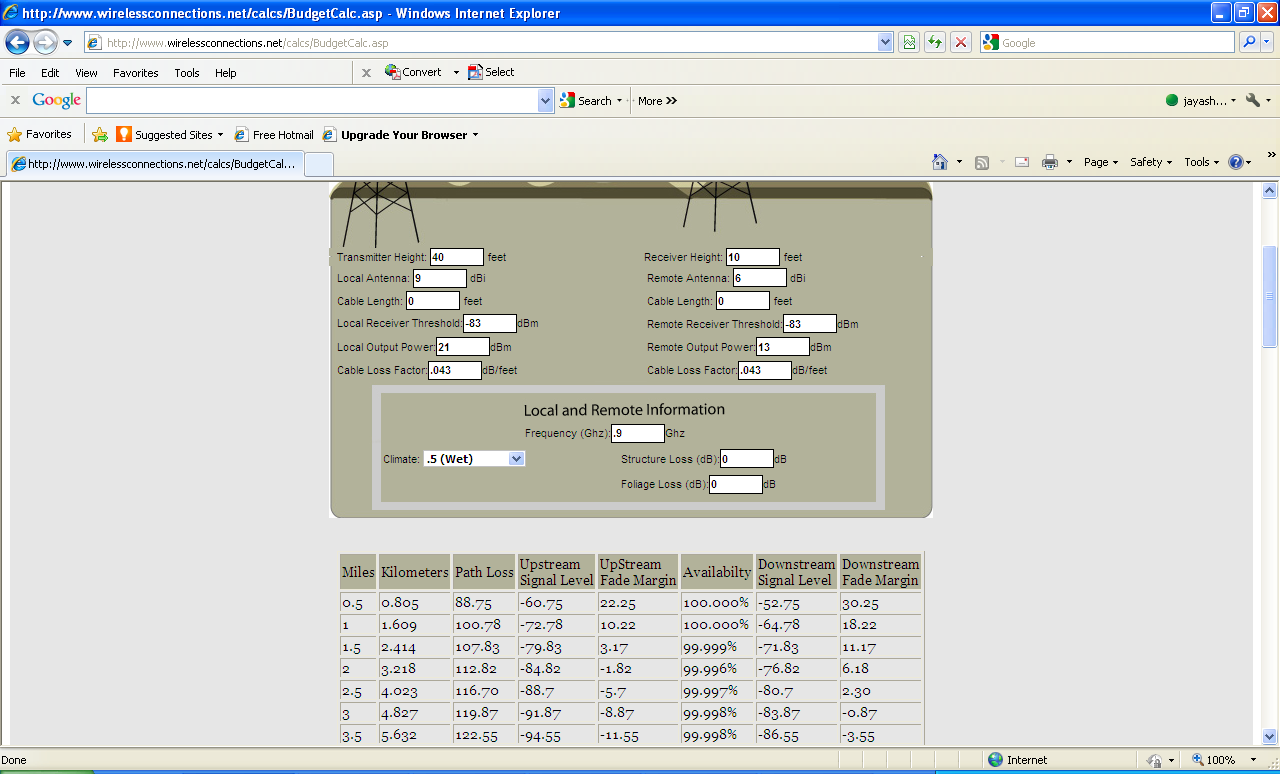 Difference in UL and DL power budget
Slide 6
Joseph Teo, Institute for Infocomm Research.
September 2011
Current Use Case
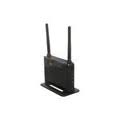 3G base station
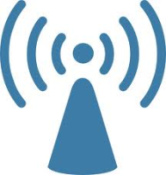 802.11 AP
TGah UL/DL
3G UL/DL
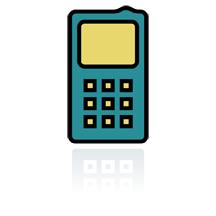 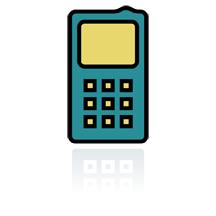 STA
STA
Slide 7
Joseph Teo Chee Ming et al, I2R Singapore.
September 2011
Observations
3G coverage is good & longer than 11ah and can be used as a candidate uplink transmission
We should not exclude the case where more than 1 connection are up (e.g Cellular and 802.11ah operating simultaneously)
Slide 8
Joseph Teo Chee Ming et al, I2R Singapore.
September 2011
Traffic Asymmetry
Reference: Plum Consulting, June 2011 “Economic study of the benefits from use of 1452-1492 MHz for a supplemental mobile downlink for enhanced multimedia and broadband services”
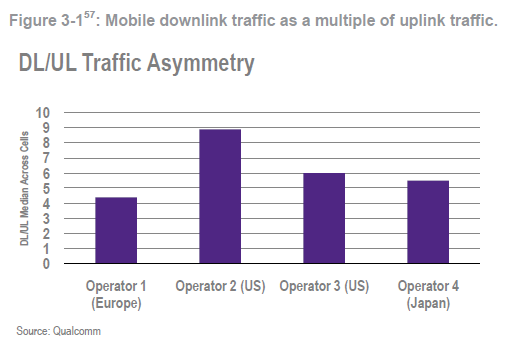 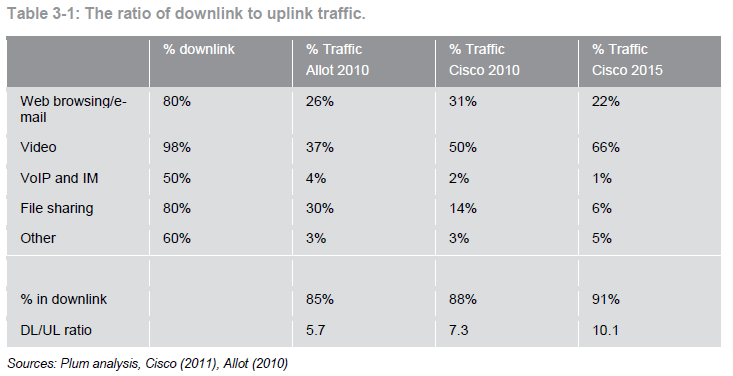 Slide 9
Joseph Teo Chee Ming et al, I2R Singapore.
September 2011
Other sub-Use Case
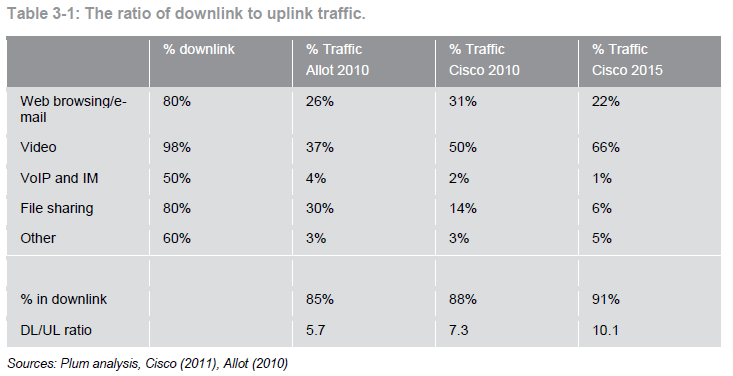 3G base station
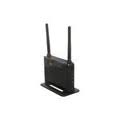 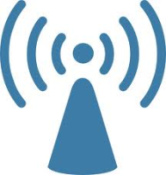 3G base station
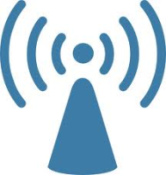 802.11ah AP
12%
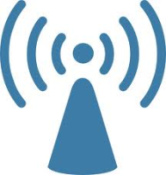 3G UL
88%
TGah DL
3G UL/DL
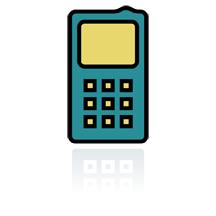 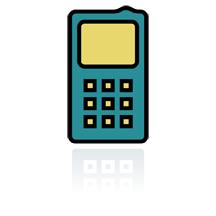 STA
STA
Slide 10
Joseph Teo Chee Ming et al, I2R Singapore.
September 2011
Observation
No modification to cellular networks signalling required 
Traffic routing done at IP layer 
Only enhancement of UL signaling for TGah DL traffic required
Slide 11
Joseph Teo, Institute for Infocomm Research.
September 2011
Other sub-Use Case
Co-located APs
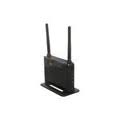 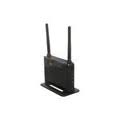 802.11ah AP
802.11g/n AP
3G base station
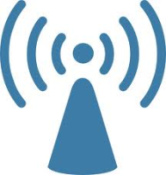 TGah (UL Traffic 
& TGg/n DL signalling)
11g/n DL
3G UL/DL
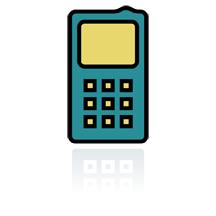 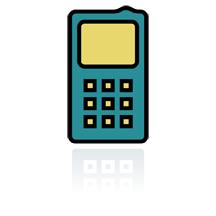 STA
STA
Slide 12
Joseph Teo Chee Ming et al, I2R Singapore.
September 2011
Observation
UL/DL Traffic routing done at IP layer 
TGah bands maybe be BW limited and we can benefit from still using the 2.4GHz band for offloading  
Use of TGah for TGg/n signaling design required
Slide 13
Joseph Teo, Institute for Infocomm Research.
September 2011
Conclusion
Current use case of the Cellular offloading should consider concurrent operation of multiple bearers and clever use of TGah for enhanced performance
Slide 14
Joseph Teo Chee Ming et al, I2R Singapore.
September 2011
References
[1] Rolf de Vegt, “Potential Compromise for 802.11ah Use Case Document,” 11-11/457r0.
[2] Novarum Inc. Report, 2010 “Guidelines for Successful Large Scale Outdoor Wi-Fi Networks”
[3] Plum Consulting, June 2011 “Economic study of the benefits from use of 1452-1492 MHz for a supplemental mobile downlink for enhanced multimedia and broadband services”
Slide 15
Joseph Teo Chee Ming et al, I2R Singapore.